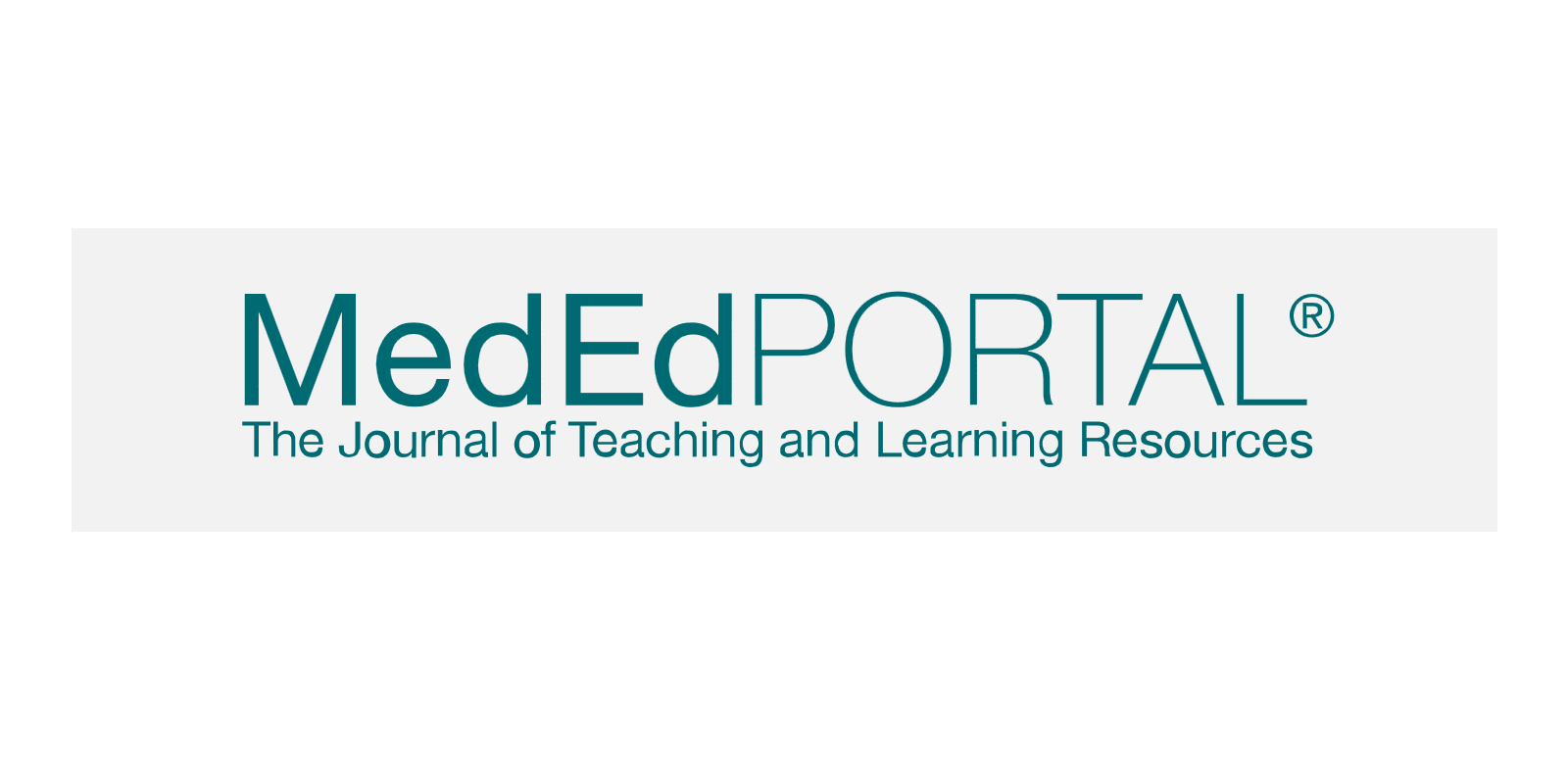 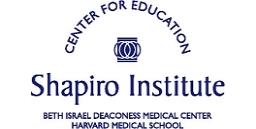 Grace Huang, MD
Associate Professor of Medicine, HMS
Editor-in-Chief, MedEdPORTAL
Scholarship and Recognition: Maximizing the Impact of Your Work
BCH Academy Spring Retreat
April 25, 2018
@GraceH_Rabkin
Objectives
By the end of the session, you will be able to:
APPLY the principles of educational scholarship to your own teaching activities
DESCRIBE the different venues for disseminating and publishing scholarly works in medical education
CONSTRUCT a personal action plan for your own trajectories as educators based on your individual strengths
Instructions
Text 37607 on your phone.
Type 100674 but don’t hit send.
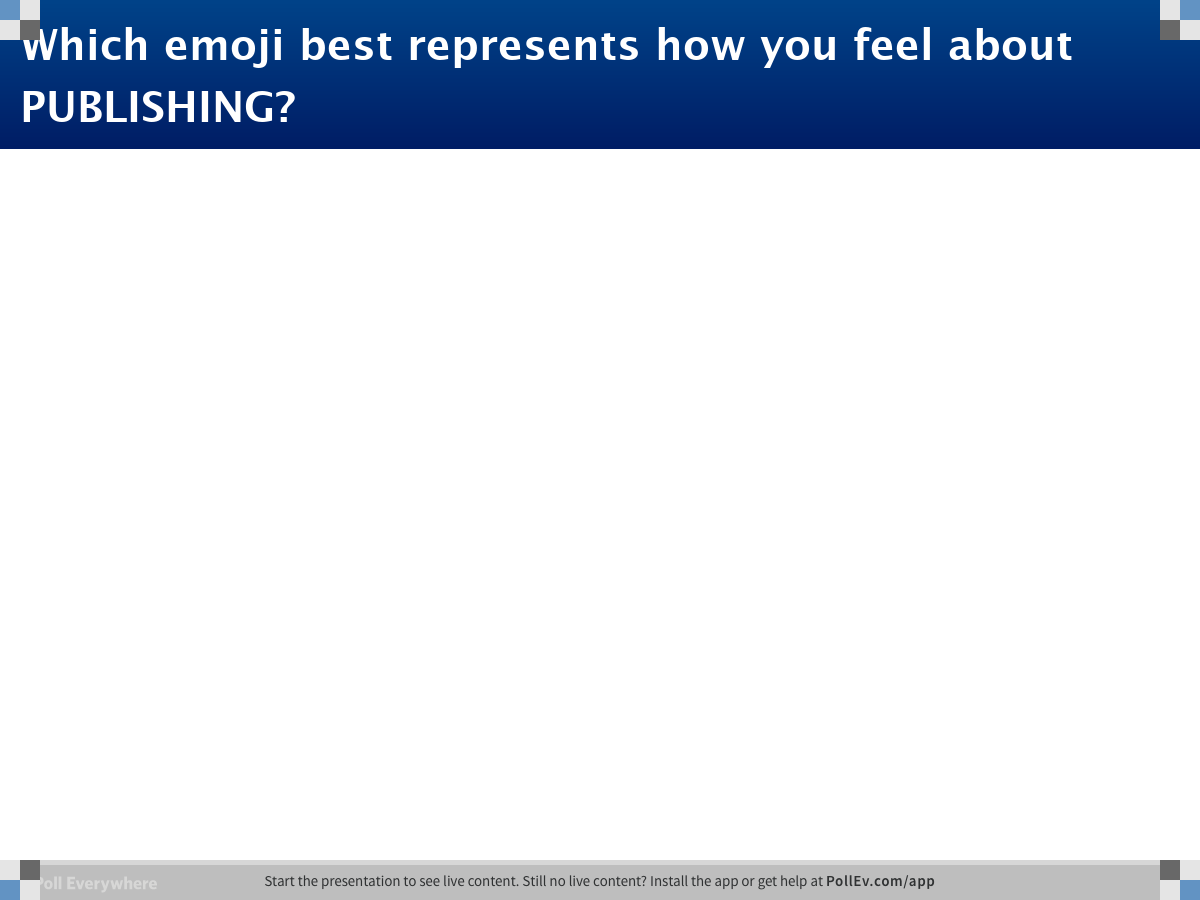 [Speaker Notes: Which emoji best represents how you feel about PUBLISHING?
https://www.polleverywhere.com/free_text_polls/OhI9xBmwKJq2rpI]
Why is it so hard to publish?
It’s increasingly selective.
Manuscript
submissions
are rising
Research tools
Research skills
Academic pressure
Rigor
Rejections
Desk rejections
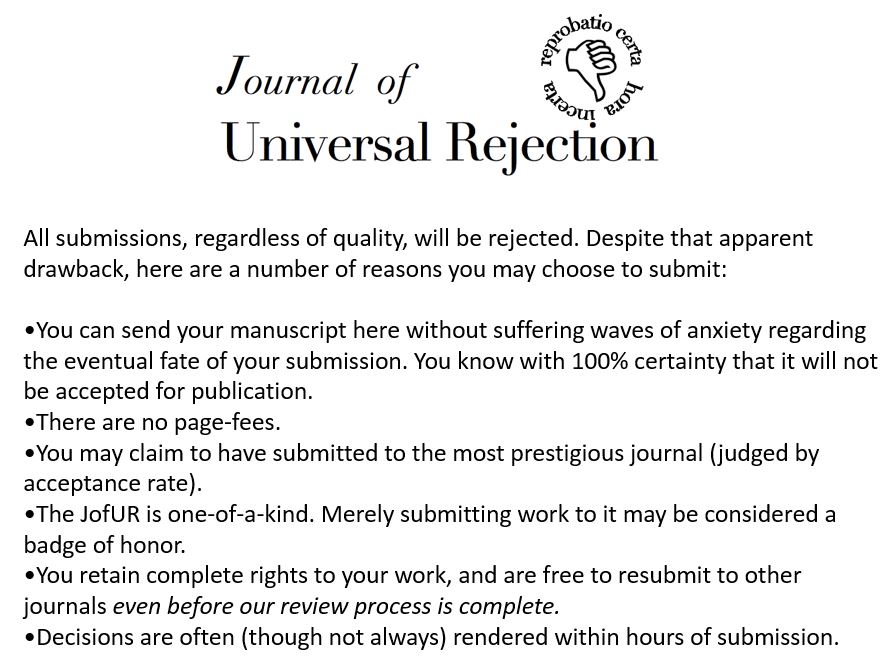 It’s an arbitrary quantification of your worth.
evaluating
mentoring
planning
teaching
curriculum
design
facilitating
H-index?
impact
factor?
author
order?
# pubs?
“Grown-ups like numbers. When you tell them about a new friend, they never ask questions about what really matters.
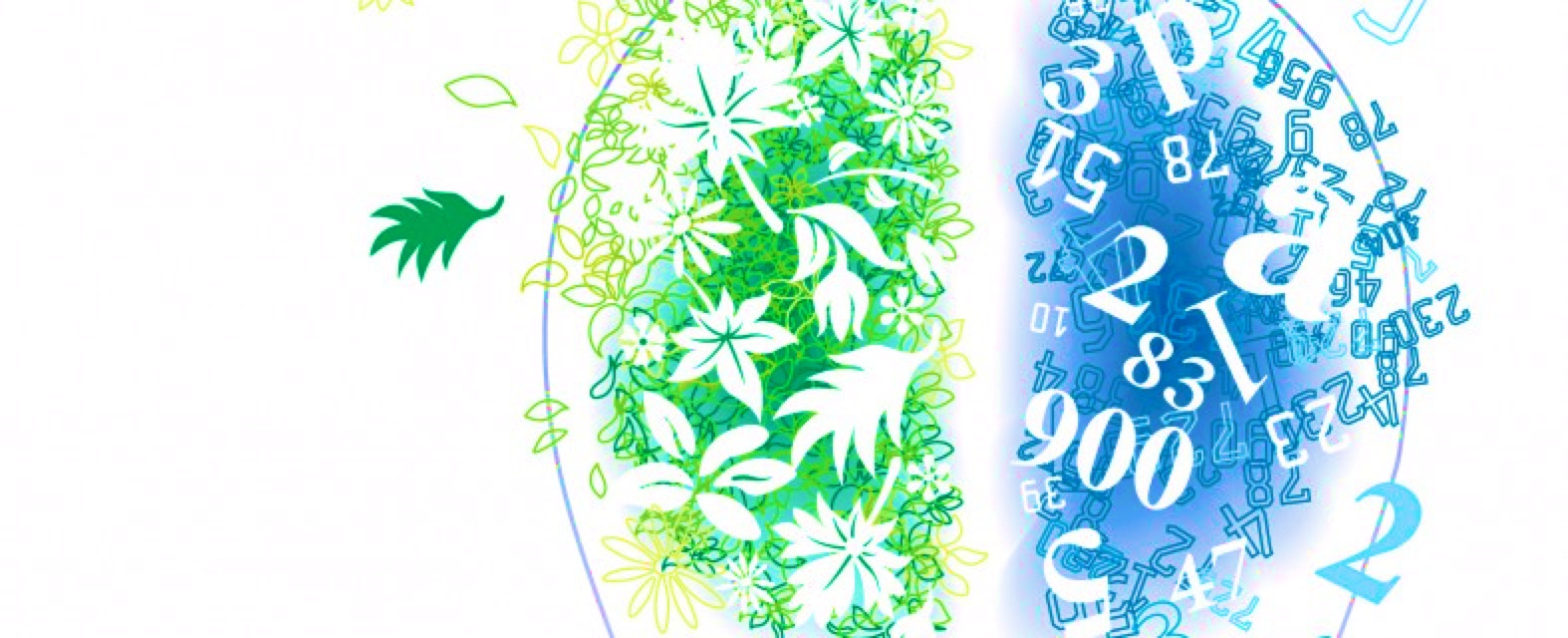 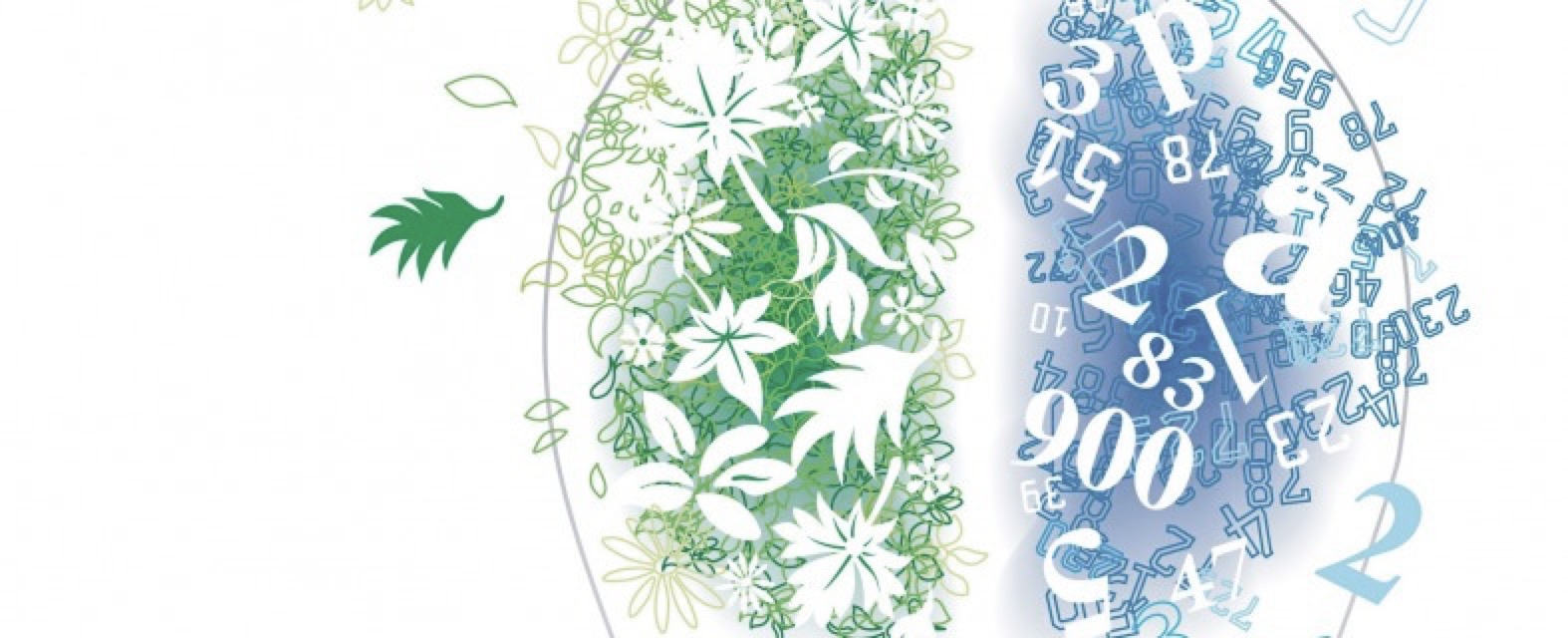 Only then do they think they know him.”
													Le Petit Prince
It’s an institutionalized form of shaming.
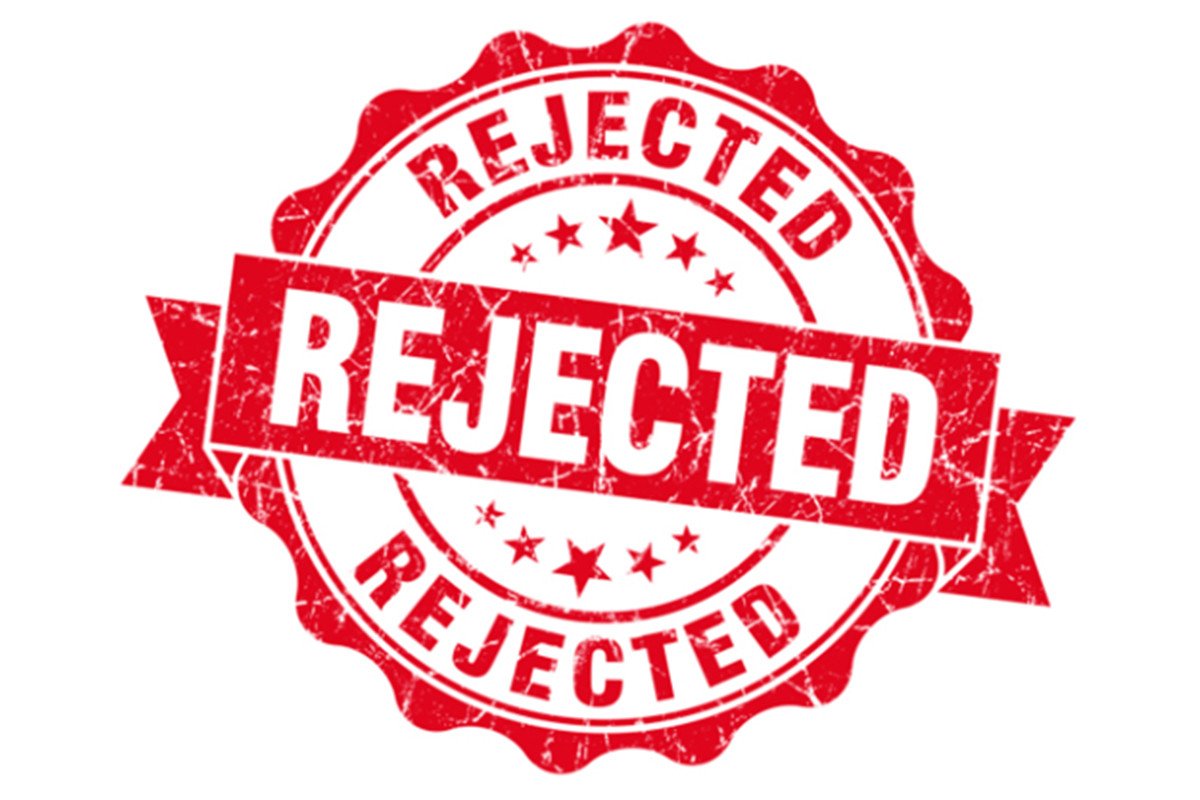 the vicious
cycle of the
manuscript
“in draft”
So what is scholarship then?
Scholarship is a trophy.
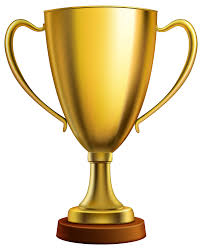 Scholarship is your gift.
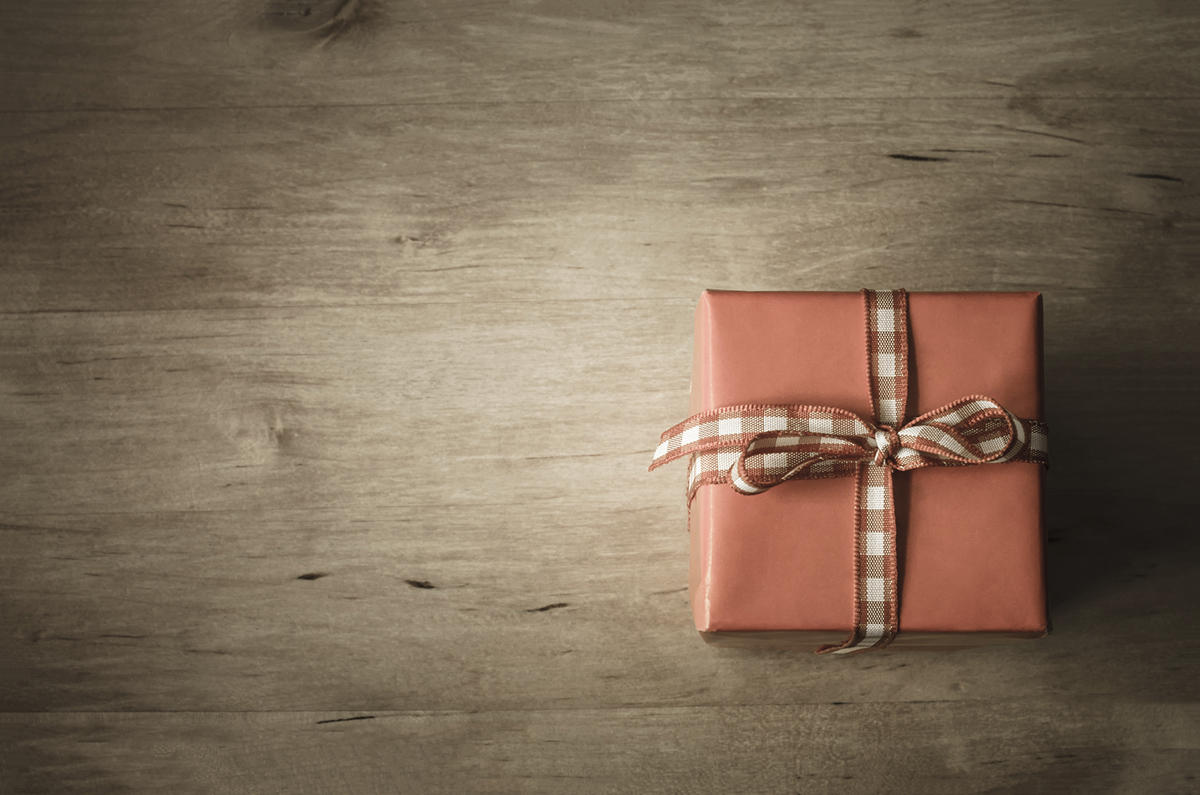 My questions
My answers
My lessons
Scholarship is your voice.
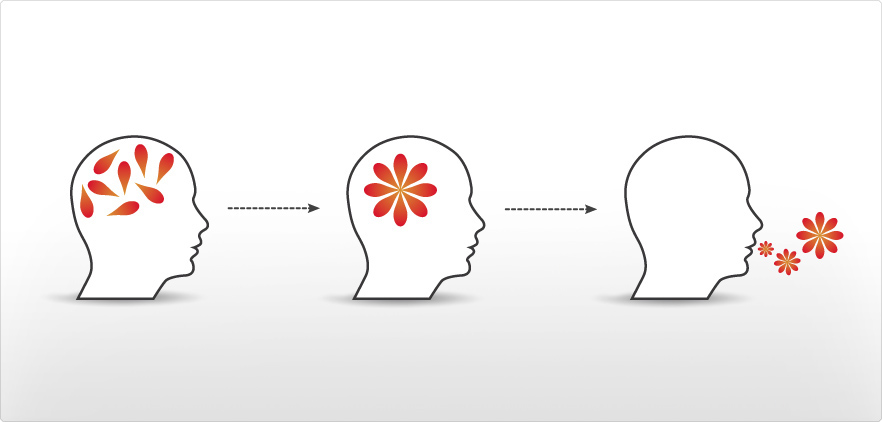 What could scholarship look like for you?
Take your teaching to the next level
Carnegie Foundation
[Speaker Notes: First of all, teaching and scholarship of teaching and learning are two dots on the same line.

Like I said, it’s your gift to the world.]
Turn teaching into scholarship
a lecture to residents

physical exam videos

a team-based learning exercise
Make it count twice!
Transformation Exercise
THINK: Take a moment to identify your favorite teaching activity.
PAIR: Tell a partner about it.
SHARE: Your partner’s job is to figure out how to turn your teaching into a scholarly activity.
SCHOLARSHIP
DISSEMINATION
Dissemination takes many forms
Where to publish med ed
QI/Patient Safety
Clinical
BMJ Qual Saf
Am J QUal
Core medical
education
Pediatrics
Acad Ped
JAMA
etc.
Acad Med
Med Educ
JGME
Med Teach
Teach Learn Med
BMC Med Educ
Clinical Teacher
MedEdPORTAL
Educational
research
Simulation
AHSE
Med Sci Educ
JCHPE
Sim Healthc
Traditional journals are no longer so traditional
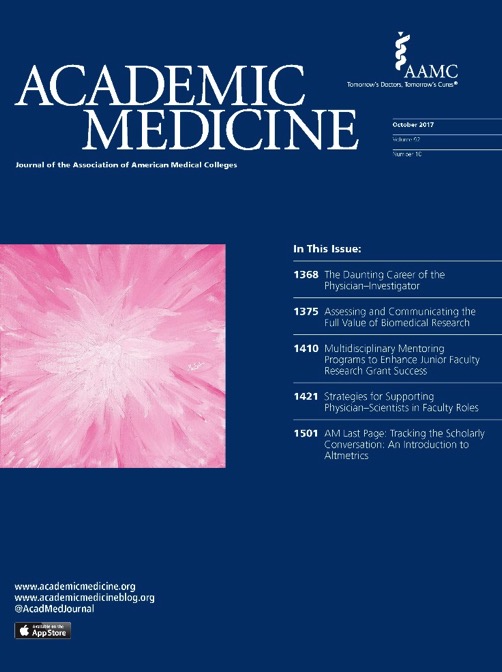 Research Report
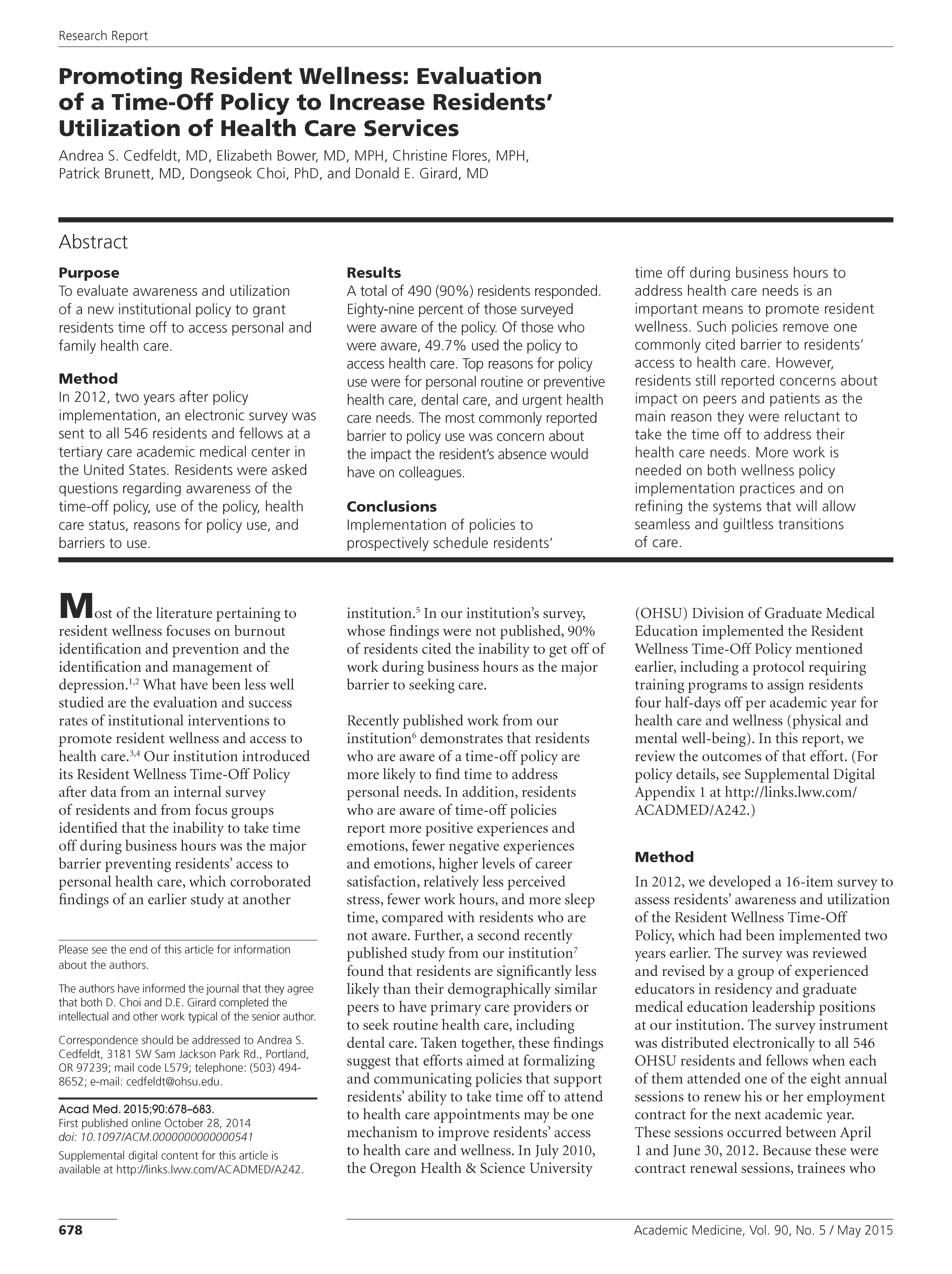 Specific research question
Rigorous evaluation methods
Robust data analysis 
Findings advance the science of education
Innovation Report
Early stage work
Describes local implementation with obviously generalizable elements
Focus on novelty>>evaluation
Perspectives / Commentaries
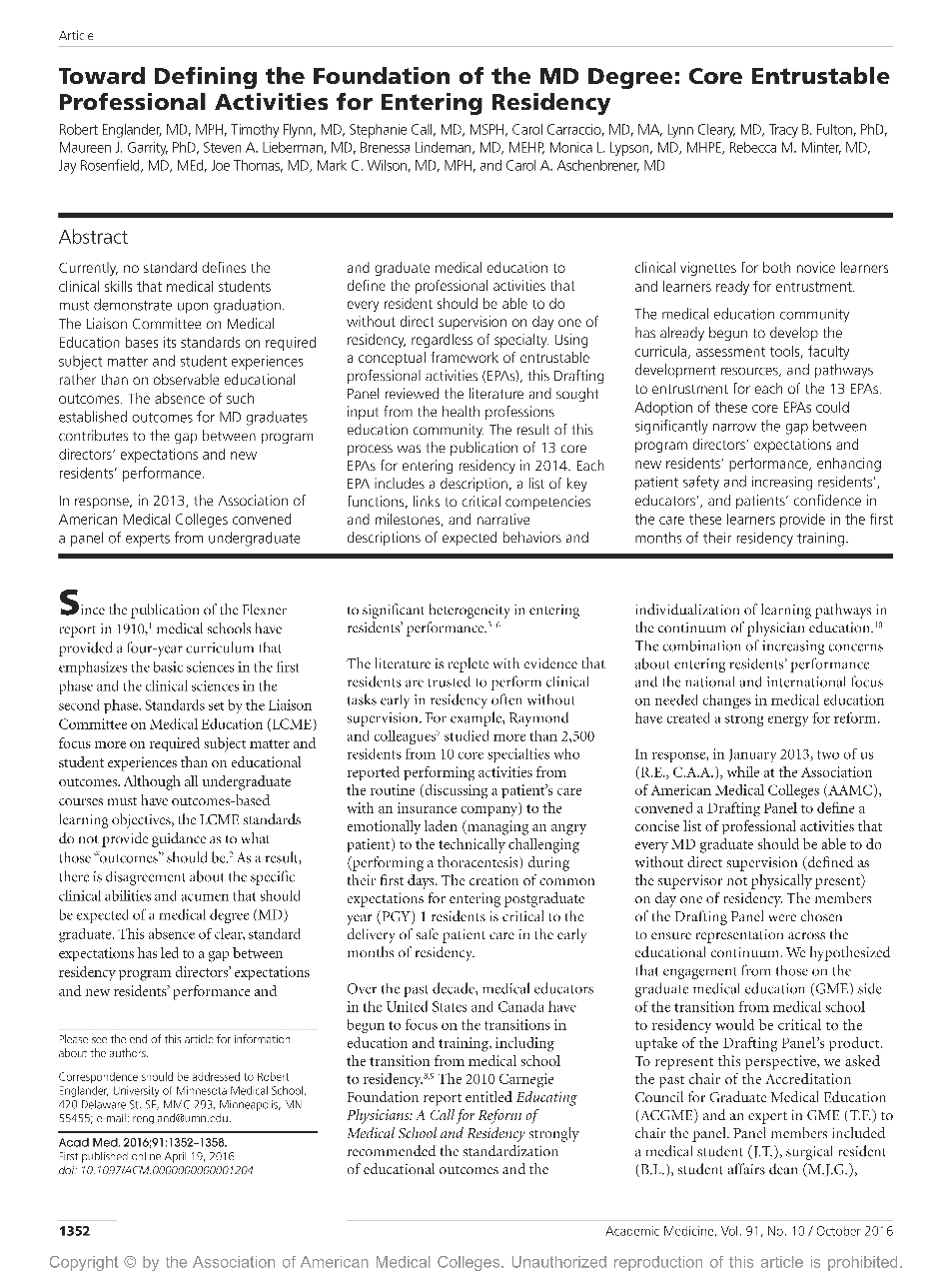 Thought-provoking opinion piece
3 T’s
“Title”
“Tone”
“Twist”
Example
“An imperative for the overlooked, outnumbered, and underspoken: why you need to write to lead”
AM Last Page
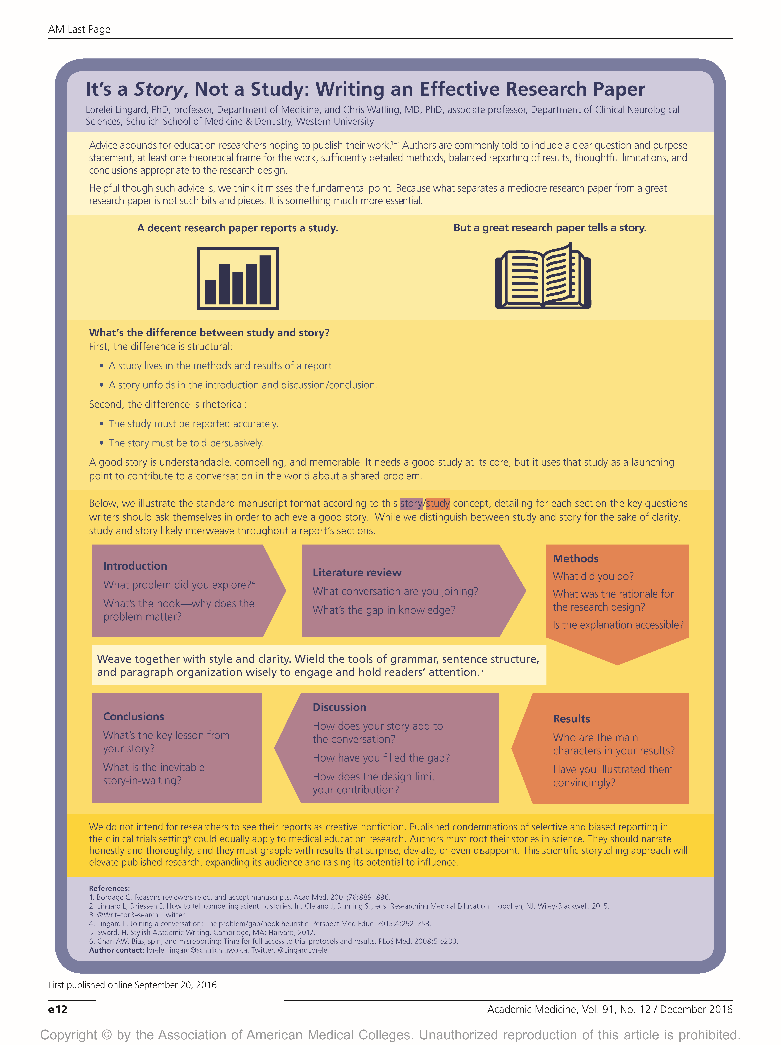 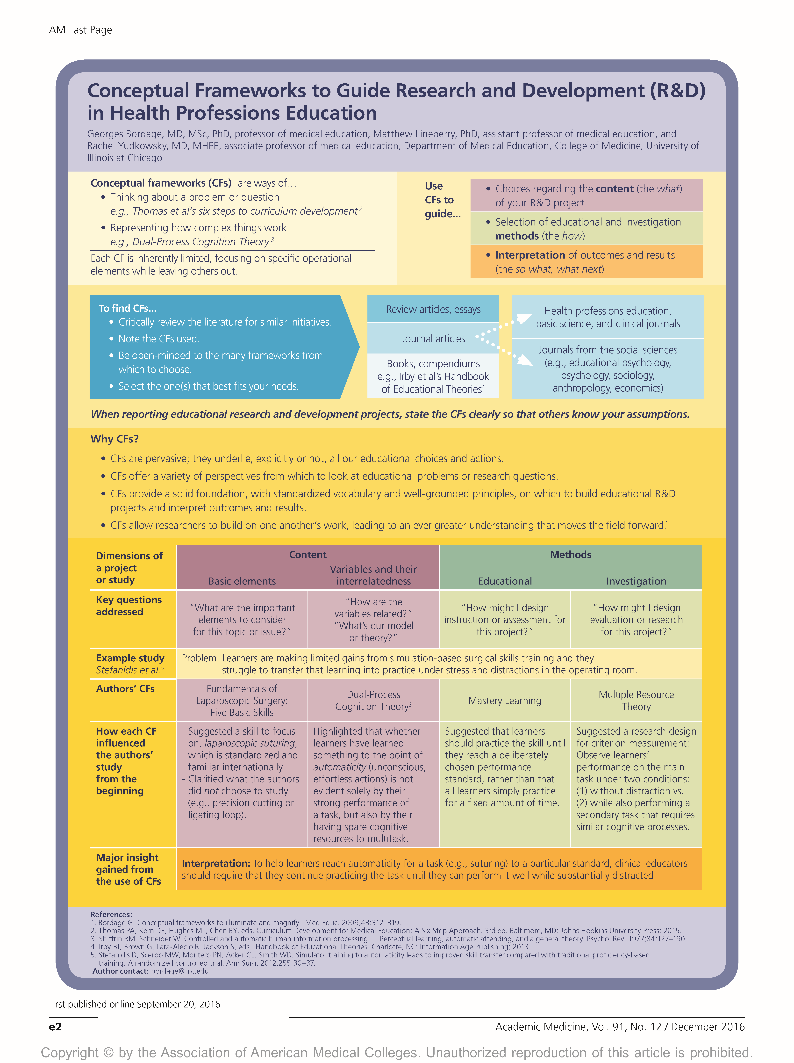 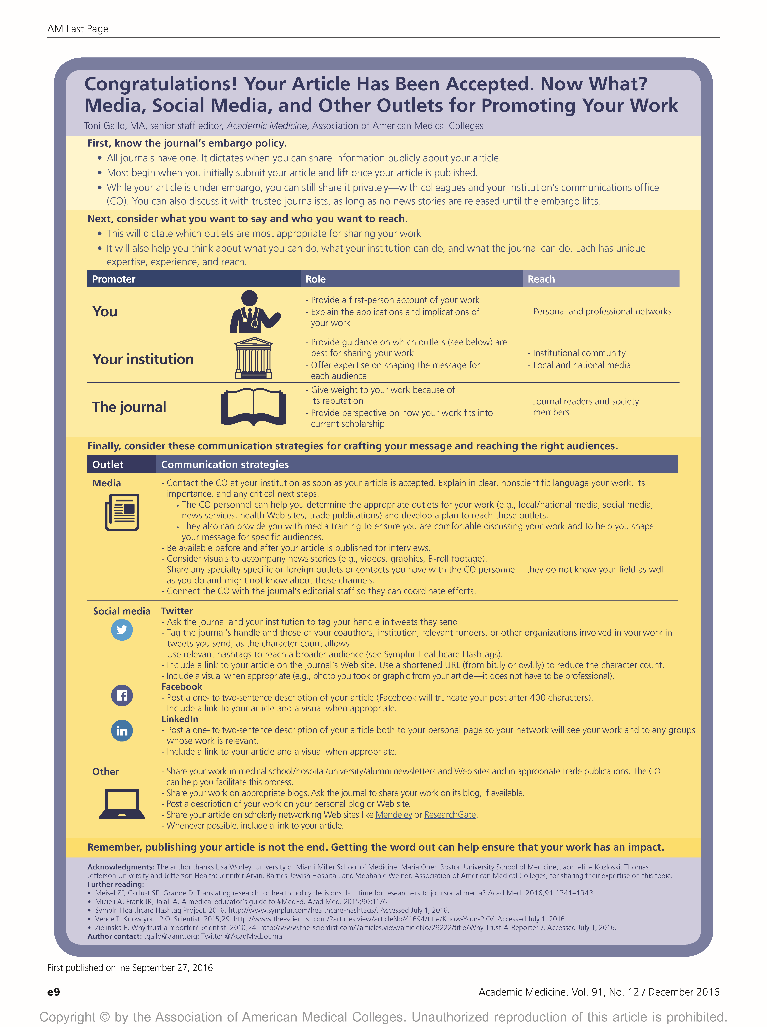 MedEdPORTAL publishes resources
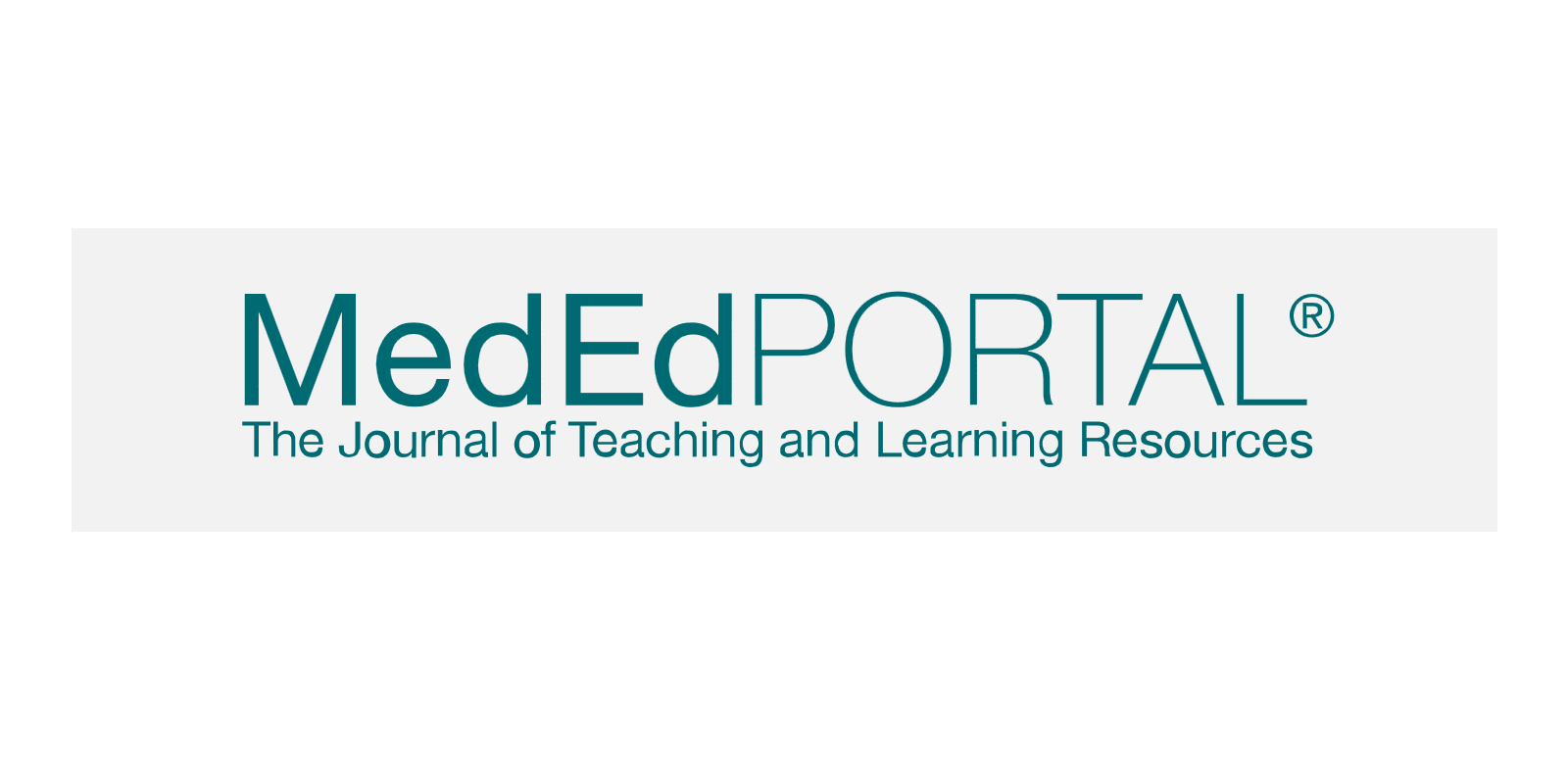 AAMC’s open-access journal (accepted to MEDLINE)
Peer-reviewed medical and dental educational resources that have been implemented and evaluated
Self-contained including materials
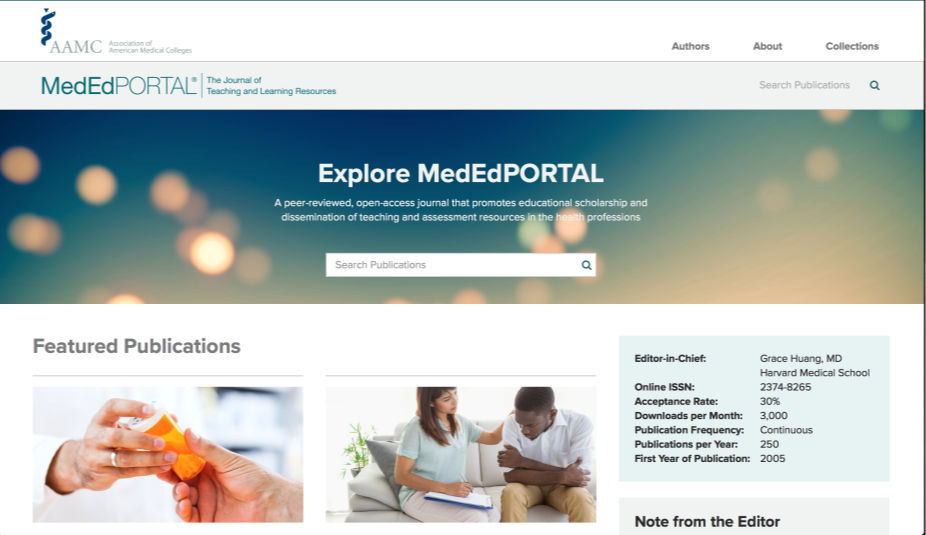 www.mededportal.org
Types of MedEdPORTAL publications
Simulation cases
Games
Standardized Patients
Workshops
Virtual Patients
Team-Based Learning
Problem-Based Learning
Interactive Modules
Lectures
Assessment Tools
MedEdPORTAL on the HMS CV
2.  Other peer-reviewed scholarship

For example, reviews (such as UpToDate cards), case reports or series, clinical pathologic conference reports, educational materials (e.g. published by MedEdPORTAL) descriptions of new methods or theories or full-length proceedings of meetings which have undergone a formal peer-review process.
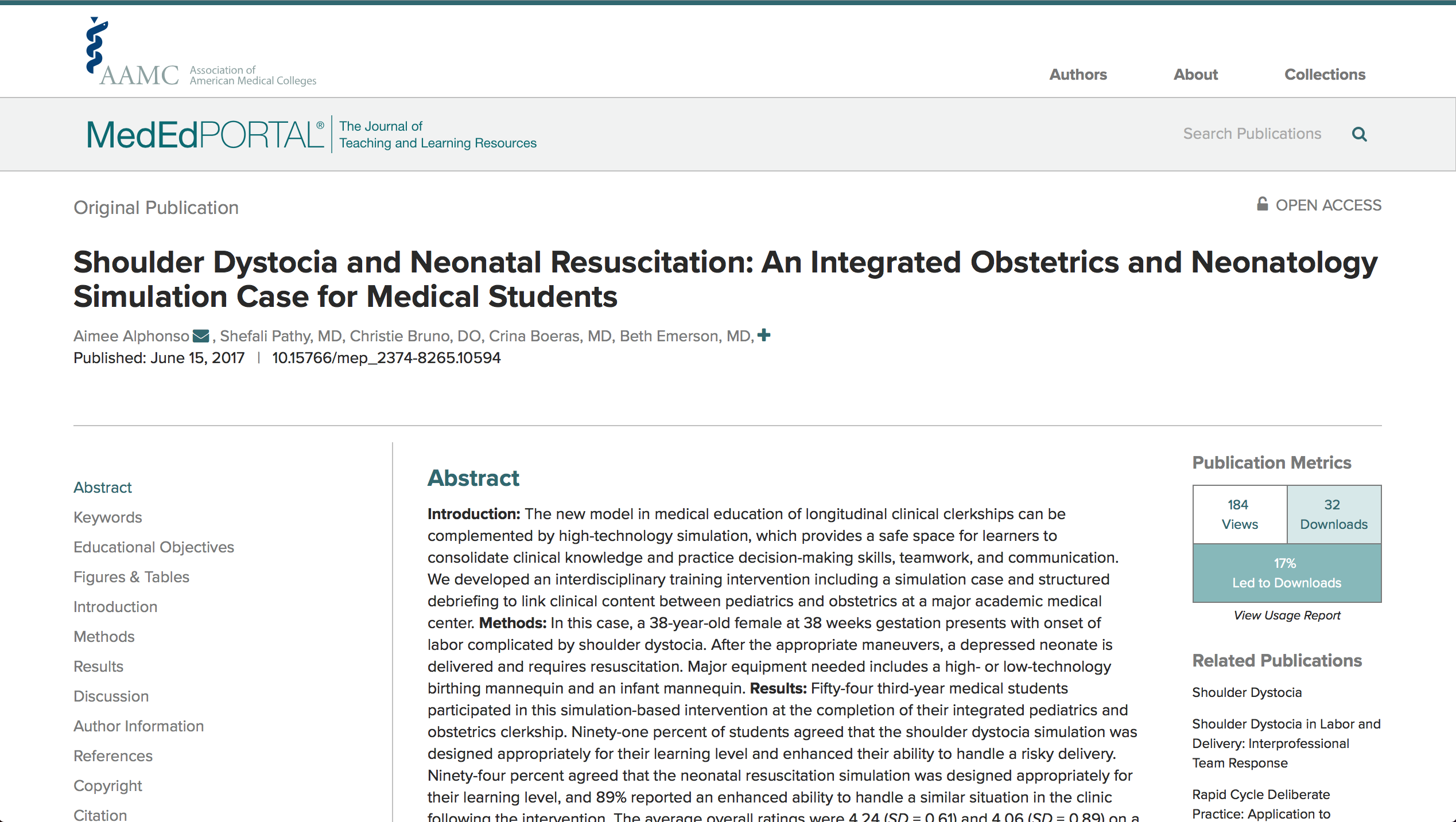 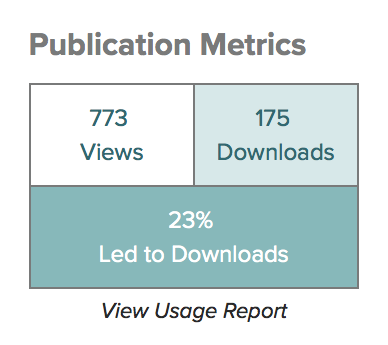 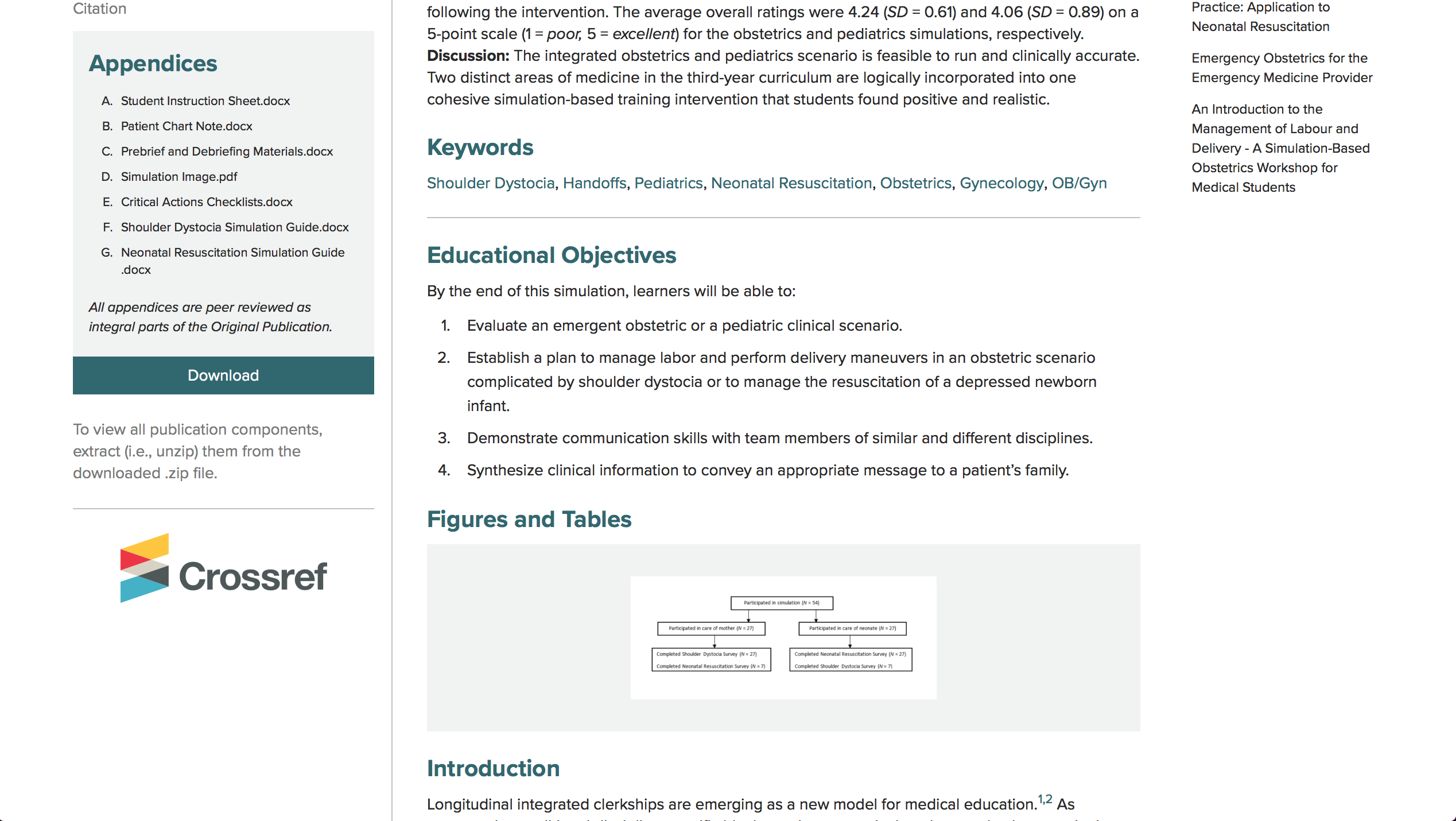 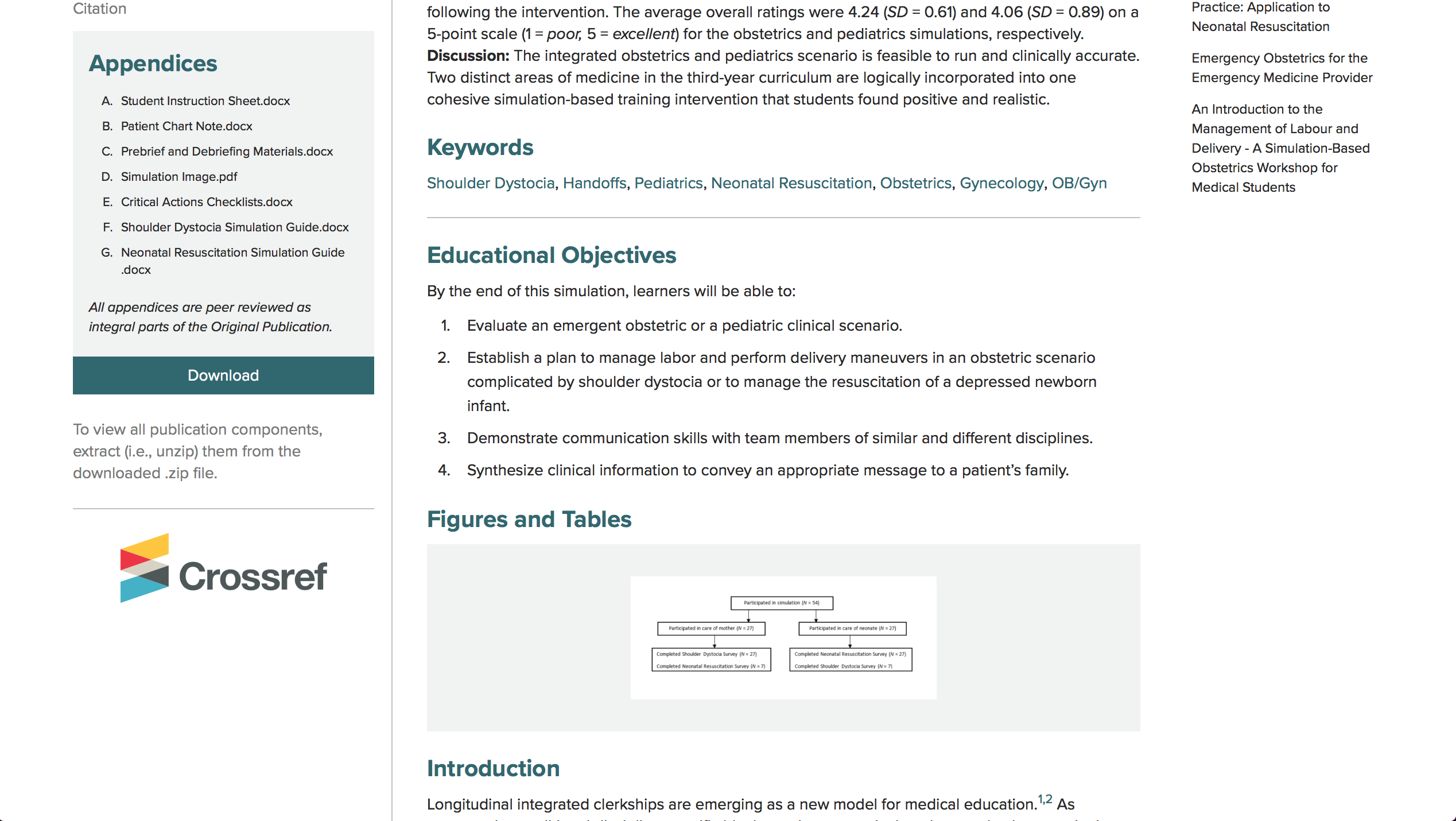 The landscape of publishing
Innovation Reports
Really Good
Stuff (Med Educ)
Original research
Innov (AP)
1000-2000
3000
400
Commentary
(Peds)
Groundwork
Validation
Educ Case Reports
(TLM)
Letters to the Editor
12 Tips
(Med Teach)
New Ideas (JGME)
Patient Narratives
Healing Arts (JGIM), Family Partnerships (Peds), T&L Moments (AM)
How to take the next step
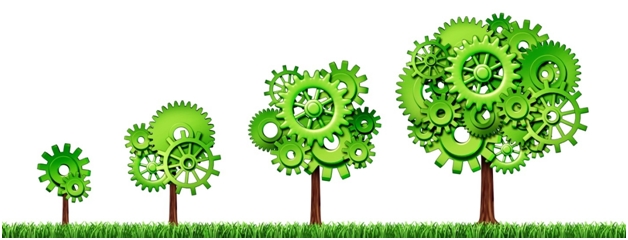 an idea
a talk
a scholarly work
a established reputation
Step 1: Identify your passion
If I could take a one-year sabbatical, I would...
I'm the one everyone in my department calls when...
What gets me up and out of bed Monday morning is...
I feel a "runners high" at work when I'm...
One thing I love about work that you wouldn't guess is...
Translate passion into a niche
THINK: What truly moves you?
PAIR: Tell a partner about it.
SHARE: Your partner’s job is to figure out how to turn your passion into an academic niche.
Step 2: Know your type
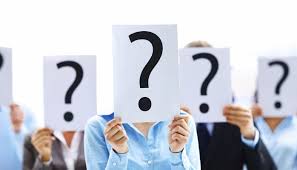 Question 1 of 4
I am most comfortable…
in a teaching setting
in front of an audience
working independently
Question 2 of 4
I see new ideas and I immediately…
want to apply them to my teaching
envision the future for my program 
want to test them out
Question 3 of 4
I prefer to meet with…
trainees
thought leaders
collaborators
Question 4 of 4
I prefer to be known as…
creative
inspirational
methodical
“Types” of clinician-educators
A
INNOVATOR
B
LEADER
C
RESEARCHER
Innovator Type
Publish these:
Strengths
communication,
creativity
Curricula, program descriptions, innovations
classroom,
workshops
Venues
Leader Type
Publish these:
vision,
managing
Strengths
editorials, commentaries, consensus statements
plenaries,
panels
Venues
Researcher Type
Publish these:
methods,
assessment
Strengths
lectures,
oral
presentations
Venues
Commitment to Change
IF: questions about yourself
THEN: questions about your affinities
SO: questions about what you plan to do about it
Step 3: Make writing a part of your life.
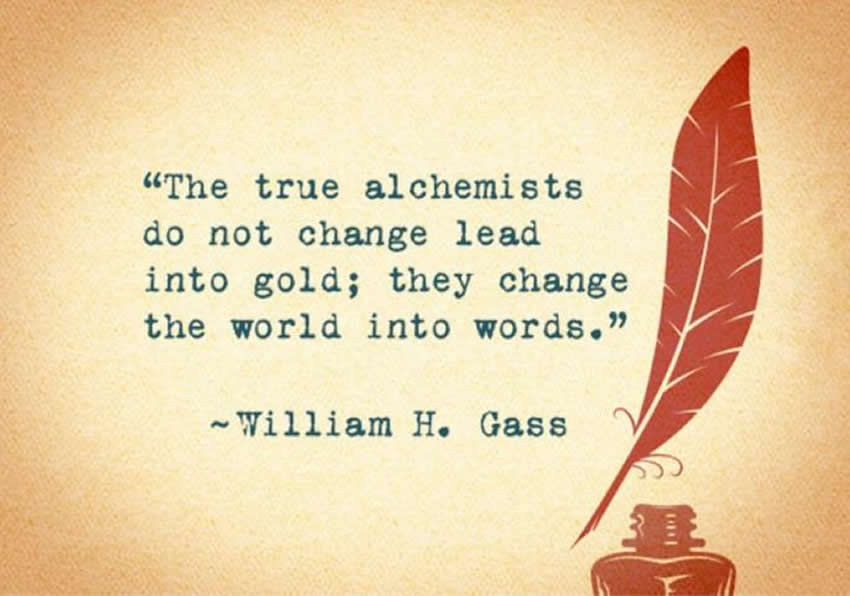 Scholarship is a team sport.
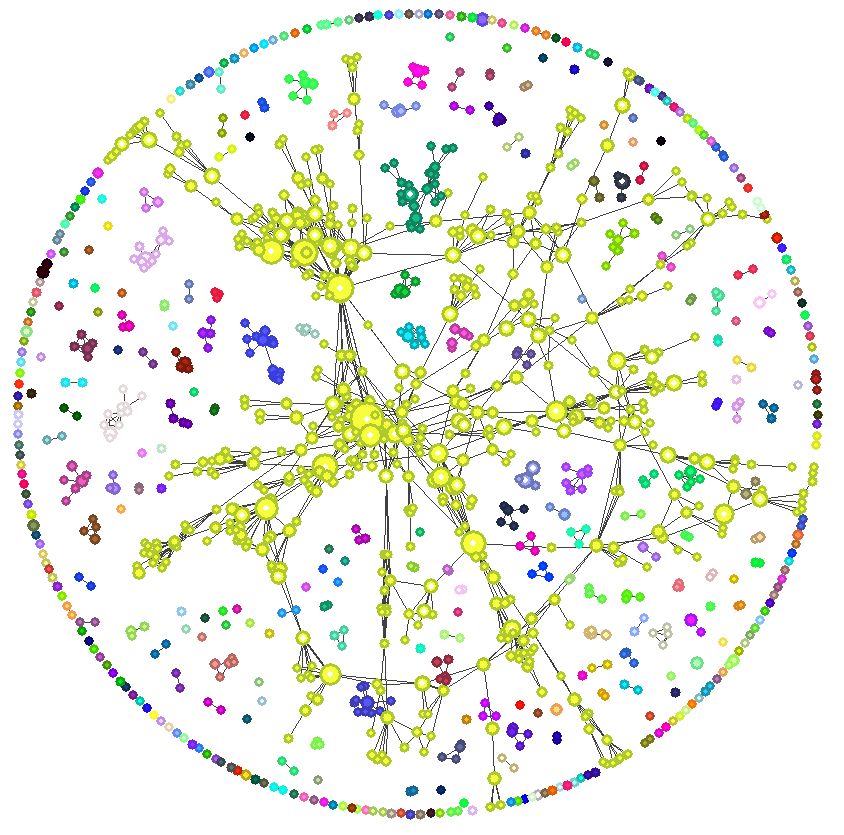 meetings = accountability
co-first authorship = friendly competition
write with writers
The more you write, the more you write.
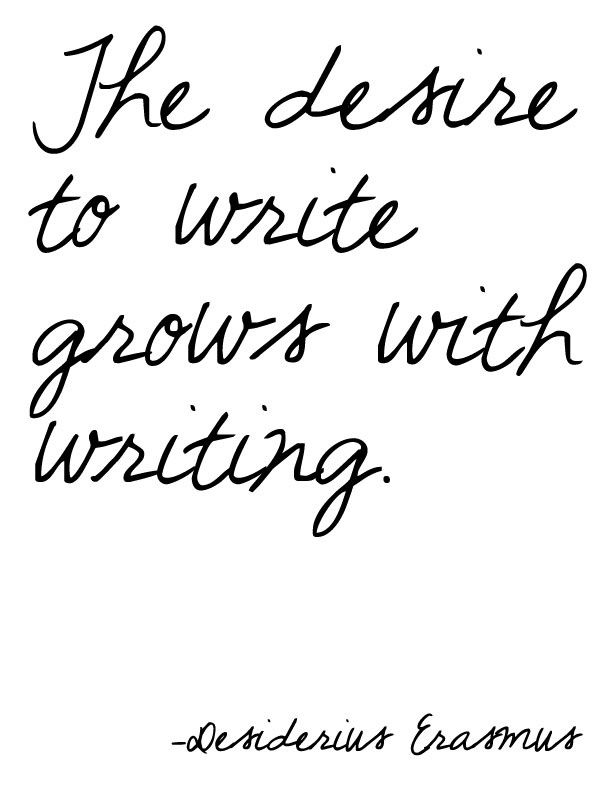 Get feedback on your writing.
Banish the idea of
not being a writer.
Corollary: The more you read, the more you write
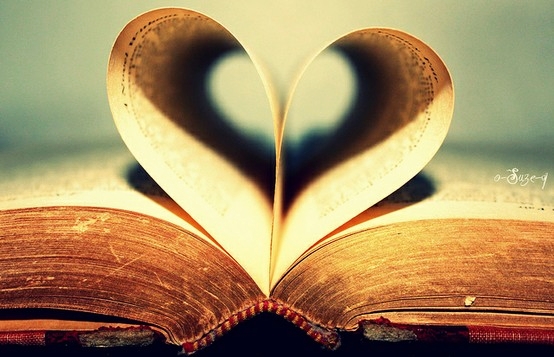 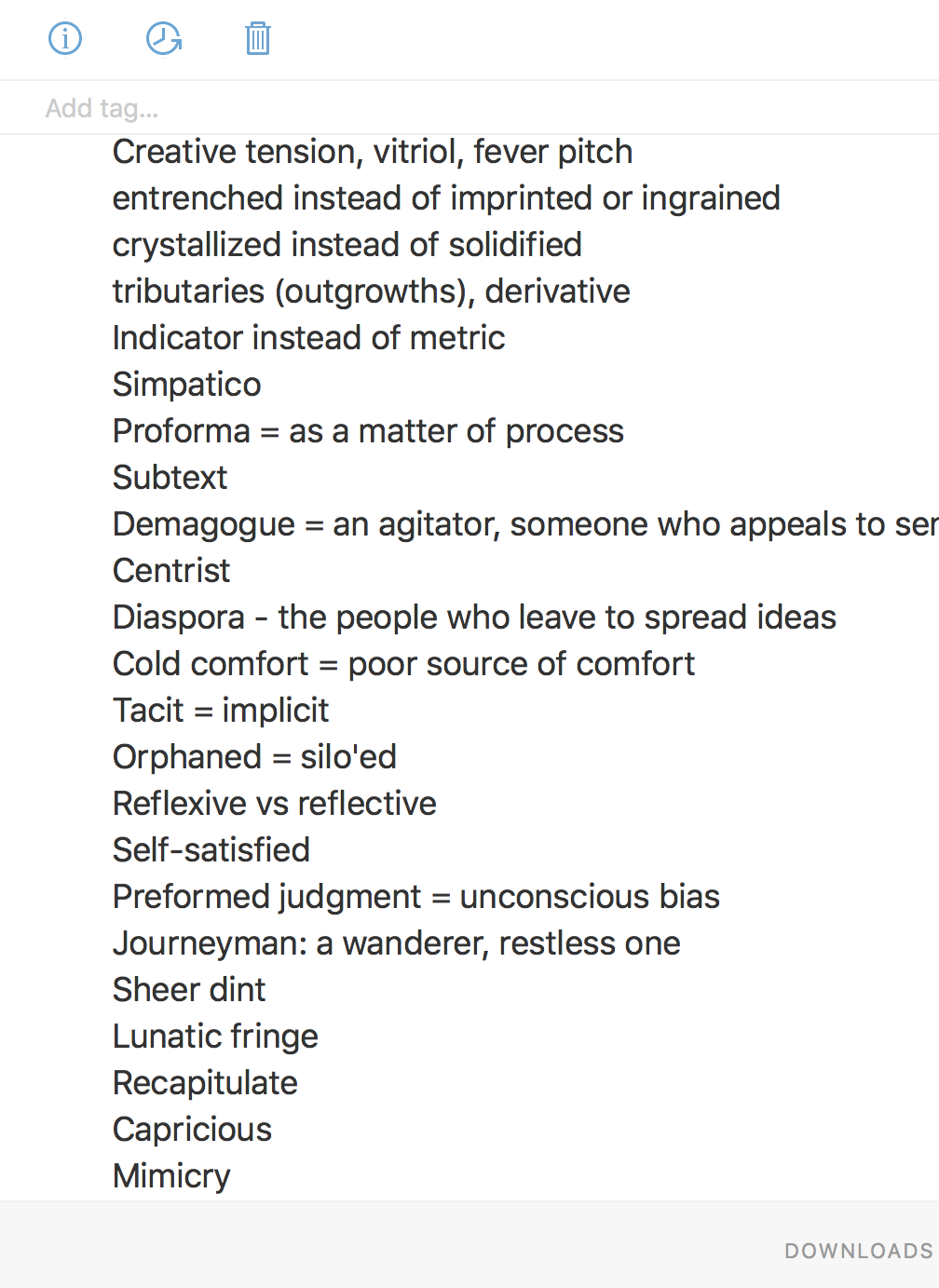 Become a collector of words.
Have an idea repository.
Declarations
Objectives
I WILL
By the end of the session, you will be able to:
APPLY the principles of educational scholarship to your own teaching activities
DESCRIBE the different venues for disseminating and publishing scholarly works in medical education
CONSTRUCT a personal action plan for your own trajectories as educators based on your individual strengths
Make it count twice
Identify my passion
Begin anywhere
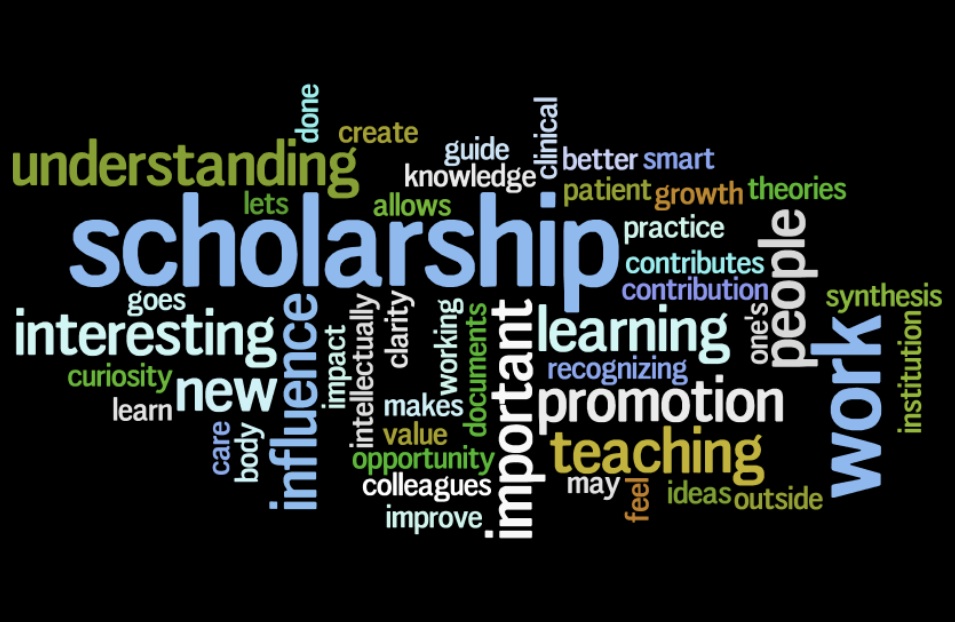